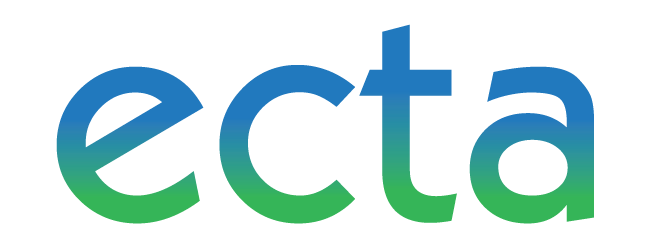 Preparing Your APR: Helpful Resources so You Have More Fun in January
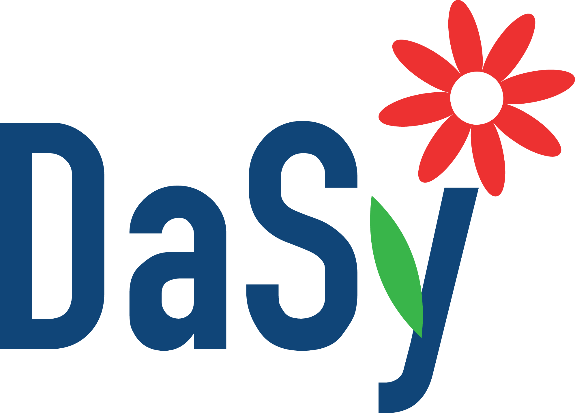 Webinar
September 30, 2024
[Speaker Notes: Kathryn]
Purpose
Share information to help states:
Prepare your SPP/APR
Learn about recent changes to the SPP/APR
Learn about resources available to help with APR development
Learn about available SPP/APR technical assistance
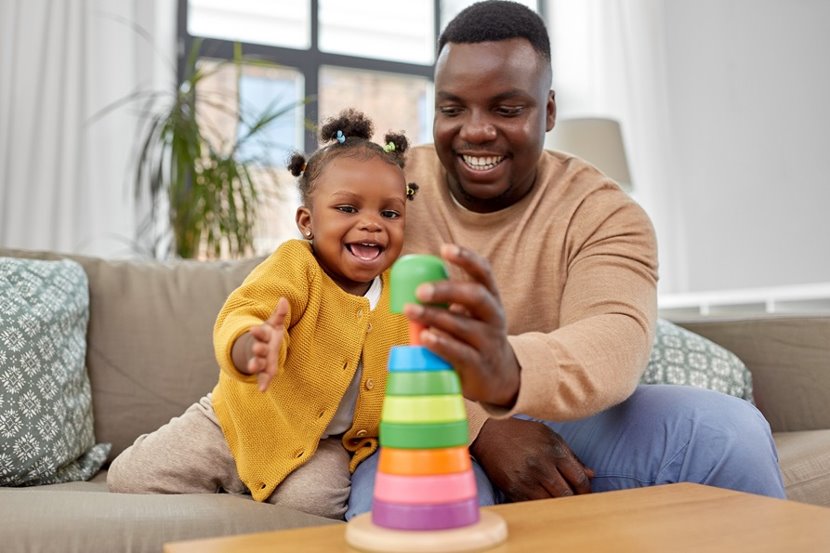 2
[Speaker Notes: Put questions, reactions, comments in chat; Q&A at end]
How Do You Feel About the Upcoming APR?
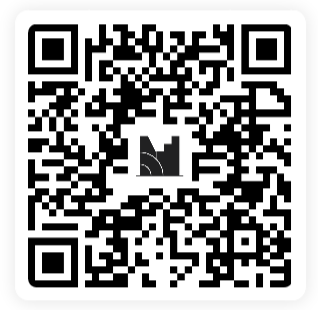 Scan the QR code to enter your answer
3
[Speaker Notes: https://www.menti.com/blhq3fn5i2g8]
APR Information
FFY 2023 APR is due by Feb. 1, 2025
Measurement table, instructions, etc. available here: https://sites.ed.gov/idea/grantees/#SPP-APR
Additional resources on the SPP/APR Community website: https://osep.communities.ed.gov/#program
4
[Speaker Notes: First is Resources for Grantees page]
APR Timetable – What You Can Do All Year
5
APR Timetable – What You Can Do Now
6
APR Timetable – What You Can Do 1-2 Months Before Due
7
APR Timetable – What You Can Do After Submitting
8
FFY 2023 Part C SPP/APR Changes​
In the February 2025 SPP/APR Instructions, in the Introduction, under the General Supervision System section:
States must include the systems that are in place to ensure that the IDEA Part C requirements are met
States must include a description of all the mechanisms the State uses to identify and verify correction of noncompliance and improve results
9
[Speaker Notes: Sharon]
The Description Should Include the Following:
Process used to select providers and/or programs for monitoring, the schedule, and number of providers/programs monitored per year.​
How child records are chosen and the number of records selected, for determining compliance and verifying any identified correction.​
Data system(s) used to collect monitoring and SPP/APR data, and the period from which records are reviewed.​
How the State issues findings:​
By EIS provider and/or EIS program. ​
And if findings are issued by number of instances or by provider and/or program.​
If applicable - adopted procedures for providers/programs to correct noncompliance prior to a finding (i.e., pre-finding correction).​
10
Description Should Also Include:
State’s system of graduated and progressive sanctions to ensure correction of noncompliance and to address areas in need of improvement, ​
Used as necessary and consistent with Part C’s enforcement provisions, OMB Uniform Administrative Requirements, Cost Principles, and Audit Requirements for Federal Awards (Uniform Guidance), and State policies.​
How annual determinations of program performance are made, including;​
Criteria used and the schedule for notifying programs ​
If public, include a web link to them​
A web link to information about the State’s general supervision policies, procedures, and process made available to the public.​
11
Other FFY 2023 SPP/APR Changes
Indicators C5 and C6 New!!​
States should conduct a root cause analysis of identification rates, including data (if available) on the number of children referred, evaluated, and identified and report the results of this analysis in the SPP/APR.​
See the Measurement Table for additional details on the analysis
If there is slippage, the State must include the results of its root cause analyses under the “Additional Information” section of these indicators.​
12
CHAT: Have you used these tools?
How were they helpful?
Resources to Support Your Preparation
SPP/APR Modules (being updated)
SPP/APR Checklists & Tips (being updated)
Data Calculations (NEW!)
C12 Guidance and Summary Tool (NEW!)
[Speaker Notes: Jenna]
SPP/APR Modules
[Speaker Notes: First, we’ll cover the SPP/APR modules.]
SPP/APR Modules: Overview
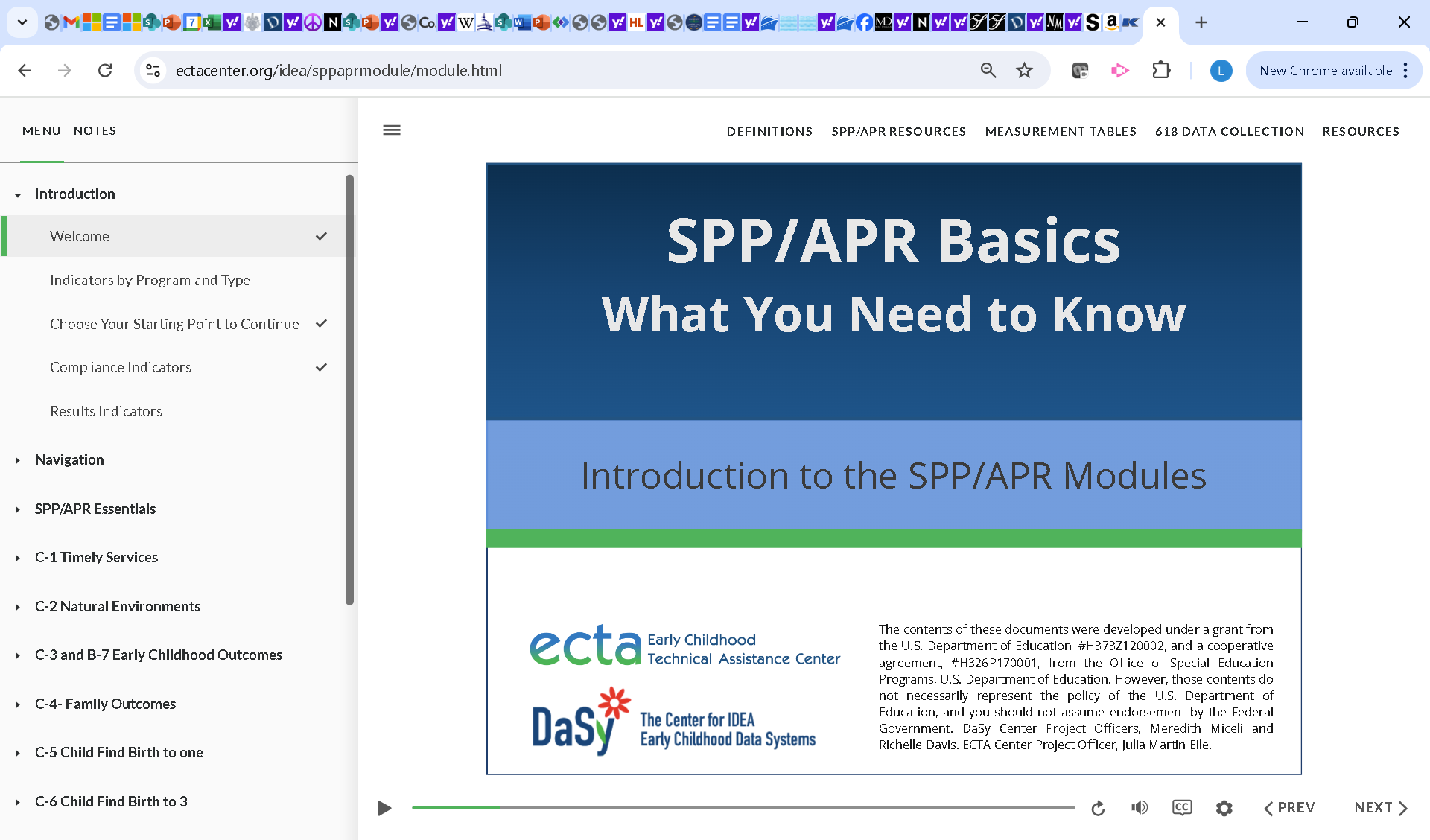 15
[Speaker Notes: The formal title of the SPP/APR modules is “SPP/APR Basics: What You Need to Know”
We’ll talk about the purpose of the modules, who it’s designed for, the structure of the modules, and how it can be used
We do want to note that the modules are currently being updated to include clarifying guidance around indicator calculations as well as the new indicators on C-12 and B-18. We anticipate that the updated modules will be ready to release by December 2024.]
SPP/APR Modules: What? Why? Who?
Purpose: A collection of self-directed modules that provides an overview and explains purpose of SPP/APR
Each module summarizes the SPP/APR Measurement Tables, including a description of the indicator, its measurement, reporting requirements, additional info as needed, and indicator-specific resources
Use: The modules were designed to provide…
A basic understanding of IDEA Part C and Part B 619 SPP/APR indicators and their requirements for Part C and Part B 619 coordinators and staff
A refresher on all or some of the SPP/APR requirements
For Part C and Part B Section 619 coordinators and staff, as well as stakeholders interested in learning more about the SPP/APR requirements, including parents
16
[Speaker Notes: What?
The SPP/APR Modules is a series of self-directed modules that provides an overview and explanation of the purpose of the SPP/APR
Each module summarizes the SPP/APR Measurement Tables, including a description of the indicator, indicator measurement, reporting requirements, additional info as needed, and indicator-specific resources
Why?
The modules were designed with two purposes in mind:
To provide a BASIC understanding of the indicators in the SPP APR for Part C or Part B 619 coordinators and staff, and
The training is a good resource for anyone who might need a refresher on all or some of the SPP/APR requirements, including new staff.
Who?
Given this, the target audience is Part C and Part B 619 coordinators and staff. However, stakeholders interested in learning more about the SPP/APR requirements, including parents, may find these modules useful
You will find that the collection of modules are comprehensive, interactive, and easy to navigate]
SPP/APR Modules: Indicators
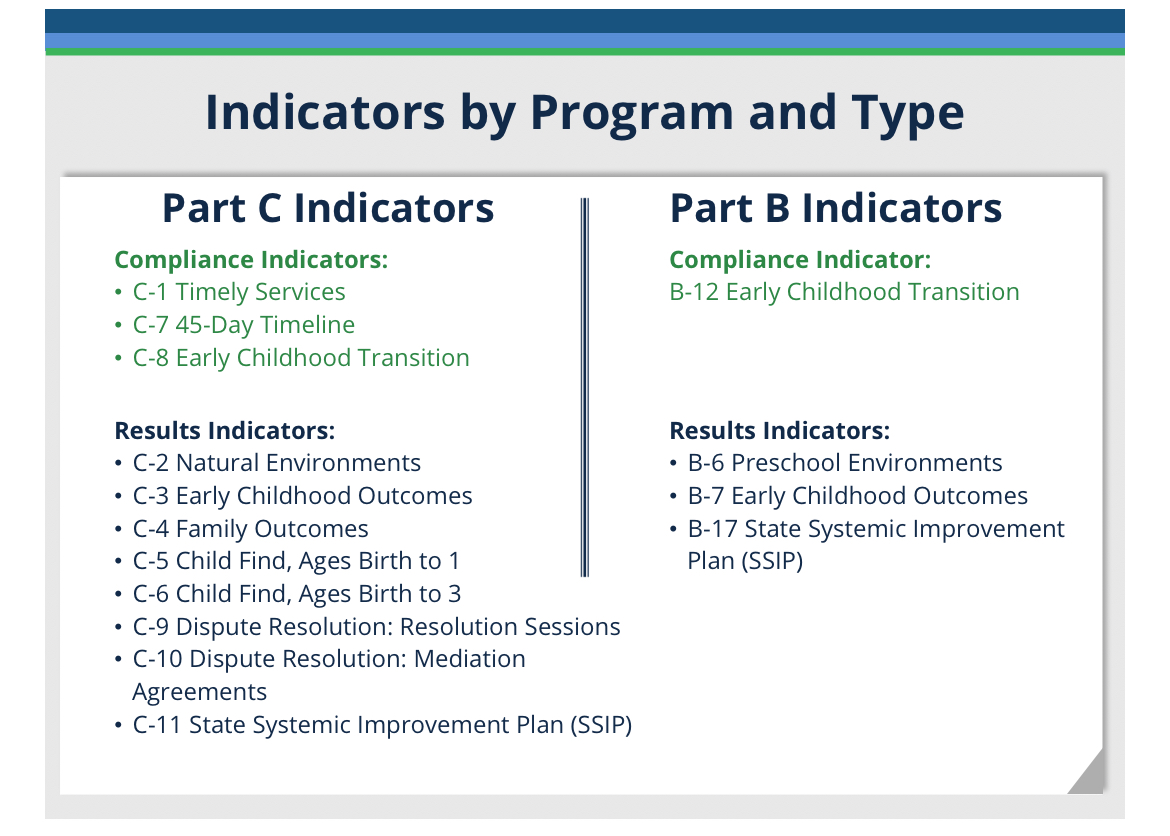 17
[Speaker Notes: This screenshot from the modules shows the indicators by program and type. On the left side, you’ll see the Part C compliance indicators in green text and the Part C results indicators in blue text. On the right side, you’ll see the Part B 619 compliance indicators in green text and the Part B 619 results indicators in blue text.

All these indicators are covered in the modules with each indicator having its own module.]
SPP/APR Modules: C-1 Example
18
[Speaker Notes: Here is an example of what C-1 would look like in the modules. C-1 is Part C indicator 1 on timely services, which is a compliance indicator. You can see on the left-hand navigation that you could access the indicator definition, the measurement, targets, data source, calculation, reporting, reminders, and resources.]
SPP/APR Modules: Interactive
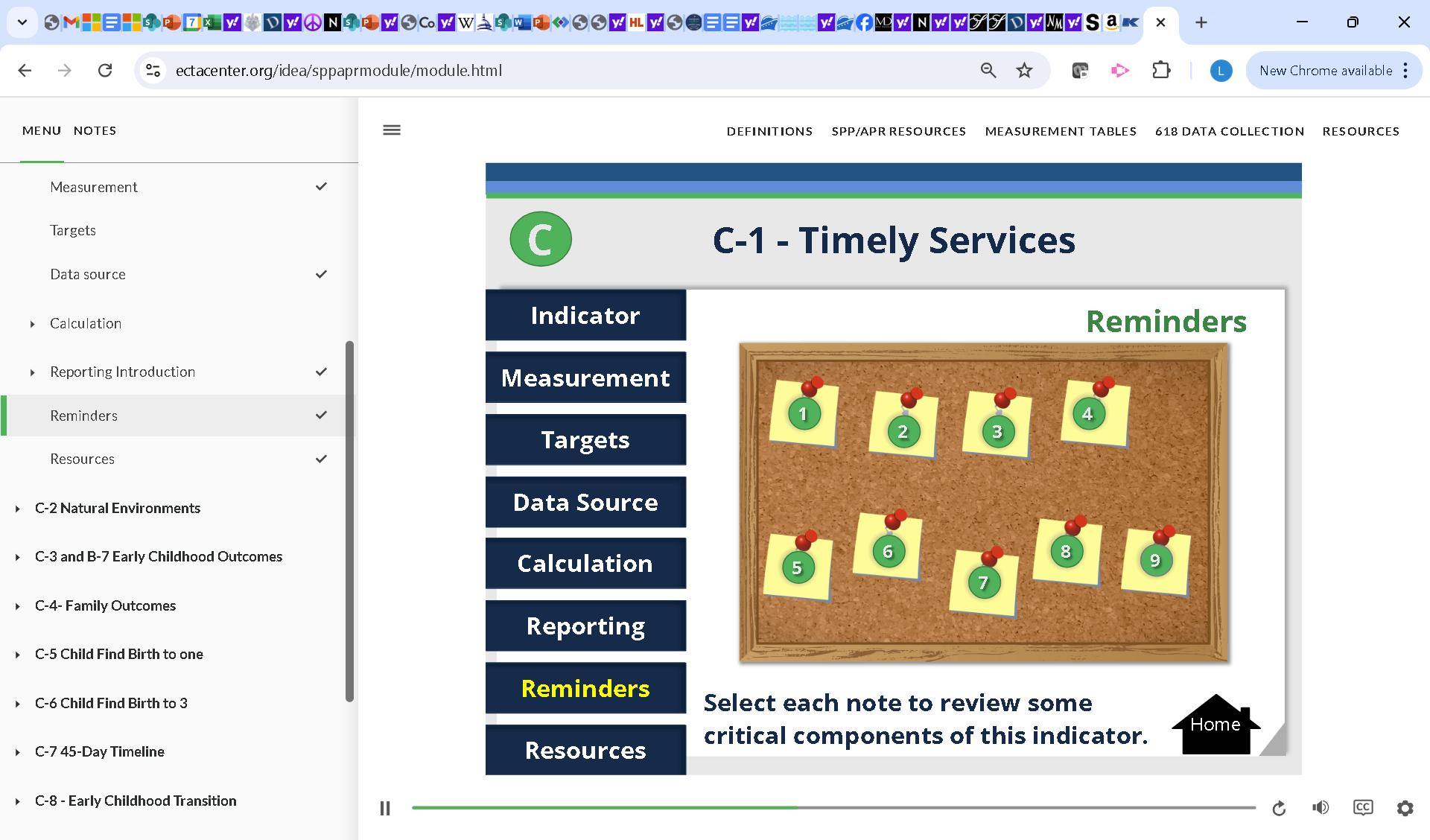 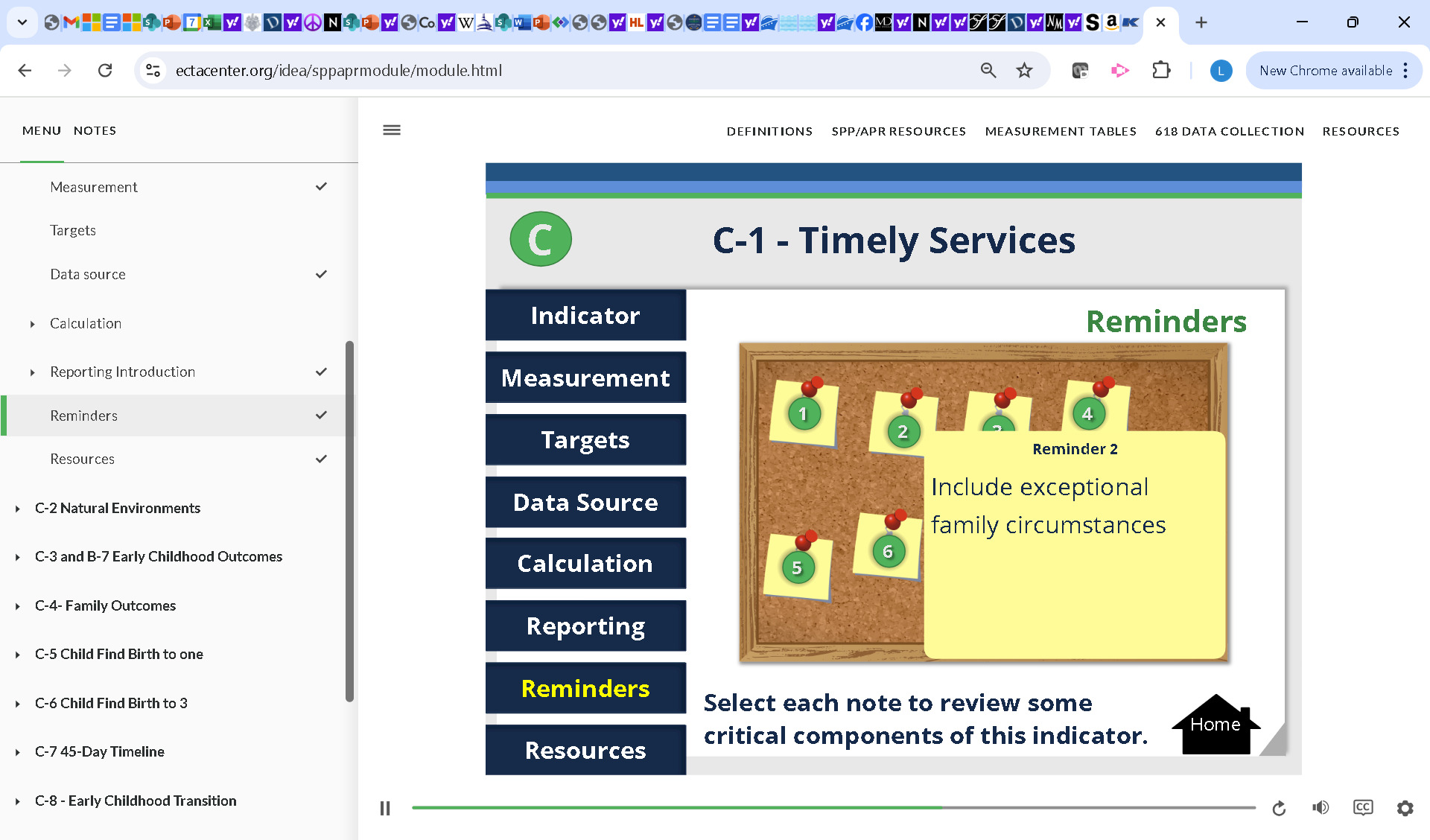 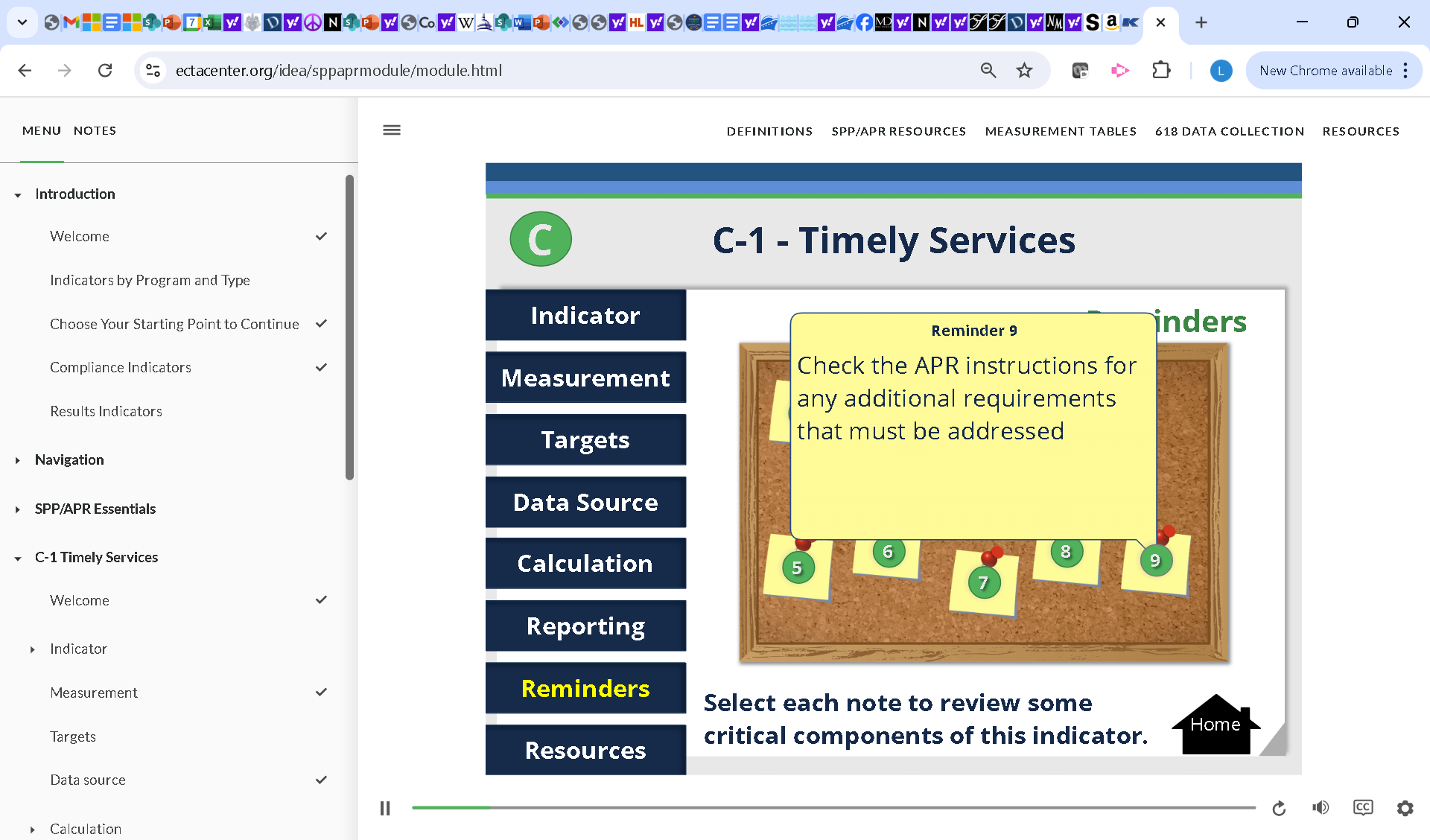 19
[Speaker Notes: The SPP/APR modules are comprehensive, easy to navigate, and interactive.

Here, you can see that if you are in the C-1 module and click on Reminders, you would get this bulletin board of sticky notes, each signifying a reminder. If you click on each, you will get a pop-up with the reminder.]
SPP/APR Checklists & Tips
[Speaker Notes: Anne]
SPP/APR Checklists and Tips: Overview
Purpose: Designed to help state staff prepare SPP/APR annually and ensure all required information for each indicator has been included
Use:
As a checklist to ensure each required indicator field in the SPP/APR reporting platform has been completed 
As guide for addressing or describing required information in key fields in the platform (see tips)


Note:  Updates to reflect new Measurement Table are currently being finalized - should be available soon. C12 and B18 will be done in early 2025.
21
SPP/APR Checklists and Tips: Organized by Indicator
Part C Indicators
Part B, Preschool Indicators
Part B Introduction
B6 – Preschool Environments
B7 – Preschool Outcomes
B12 – Early Childhood Transition
B17 – SSIP
B18 – Coming in early 2025
Part C Introduction
C1 – Timely Services
C2 – Natural Environments
C3 – Early Childhood Outcomes
C4 – Family Outcomes
C5 – Child Find, Birth to 1
C6 – Child Find, Birth to 3
C7 – 45-Day Timeline
C8A – Transition Planning
C8B – Transition Notification to SEA/LEA
C8C – Transition Conference
C9 – Resolution Sessions
C10 – Mediation
C11 – SSIP
C12 – Coming in early 2025
22
SPP/APR Checklists and Tips: What to Know, General Tips
What to Know About this Indicator – Includes key considerations and implications for indicator, such as:
whether compliance or results indicator and relationship to indicator target(s)
key contextual information
General Tips – What to do in completing indicator, such as:
complete all fields
double check your numbers to ensure match auto-calculations or pre-filled data
23
SPP/APR Checklists and Tips: Checklist
Checklist 
Aligns with headers and fields in SPP/APR platform - items follow same sequence
Use to check all fields are completed
24
SPP/APR Checklists and Tips: Tips
Tips
Includes critical information related to how and what to report in indicator fields, such as:
relevant information from 23-01
specific points to address or describe
Some example language provided
25
Data Calculations
[Speaker Notes: Ginger]
Data Calculations Guidance: Overview
Purpose: Provide details about the data needed for each indicator’s calculation in the APR.
Use: Refer to the guidance when…
Updating the data collection process(es) for one or more indicators
Doublechecking data quality and accuracy
Validating the data in the APR prior to submission
27
Data Calculations: Structure
Indicator: description of the indicator, as reported in the SPP/APR 
Measurement: how the indicator is calculated, as reported in the SPP/APR 
General Considerations: reminders and notes about the data to be included or excluded 
Numerator and Denominator Guidance: information about the data used in the indicator calculation, for both the numerator and denominator 
Data Points Needed for Calculation: the data elements that should be used to produce the indicator calculation
Data Sources: the source(s) of the data used in the calculation 
Example Calculation(s): examples of the indicator calculation(s) 
Resources: specific resources pertinent to the indicator
28
Data Calculation Screenshot: C-1
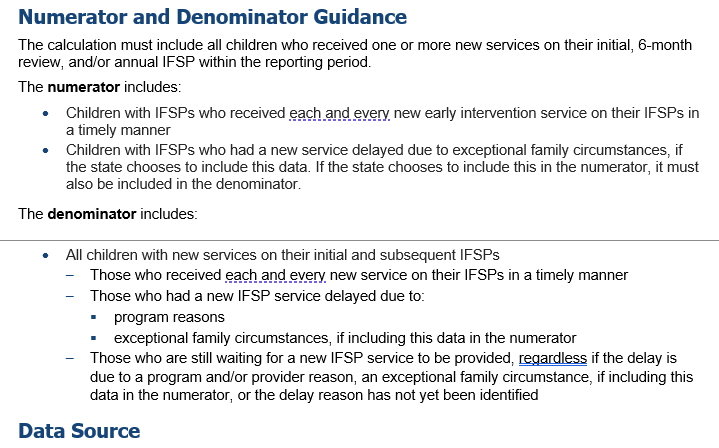 29
C12 Guidance and Summary Tool
[Speaker Notes: Ginger]
Indicator C12 Guidance and Summary Tool
Purpose: Provide summary guidance about how to count and summarize findings of noncompliance (corrected and uncorrected) for various indicators
Use: 
Track all findings reported for each compliance indicator and all related requirements and other fiscal and/or dispute resolution findings
Summarize the total count of findings across all indicators
Determine overall compliance with timely correction of noncompliance
31
[Speaker Notes: Not yet available for C12: Modules, Data Calculations and Checklists & Tips]
C12 Guidance and Tool: Structure
Written Guidance
Data summary tool (Excel)
Instructions
Data Entry Tabs
Summary Data for C12 Submission
Indicators (C1, C7, C8A/B/C, & Optional Results Tab)
Each lists sections for tracking types of findings
Purpose
Optional reporting
Measurement & Baseline
Data Source
Target
Example Scenarios
Program-level Findings
Child-level Findings
32
Indicator C12 Guidance: Screenshot
33
C12 Tool: Spreadsheet Tab for C-1 (Screenshot)
C12 Tool: Summary Table of Findings (Screenshot)
35
Q & A
36
[Speaker Notes: Jenna to moderate]
Poll
Check in: Now how do you feel about the upcoming APR?
1. I’ve got this!
2. A lot better
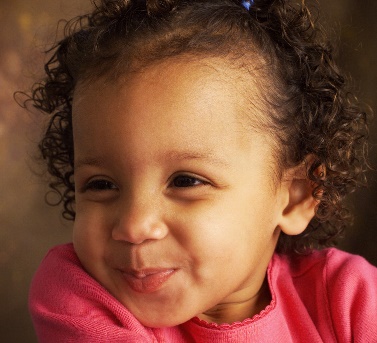 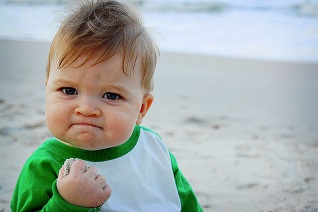 3. About the same
4. Now I’m really worried
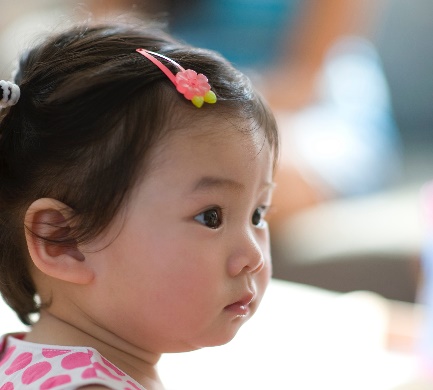 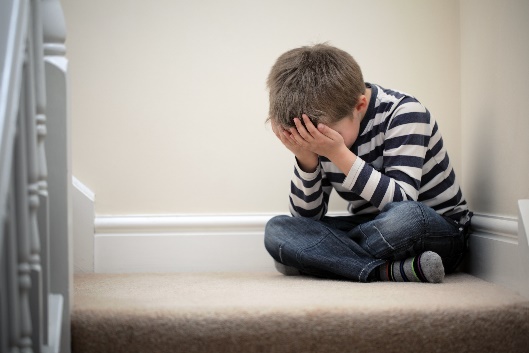 37
Wrap-Up & Next Steps
Contact ECTA State Contact or DaSy Liaison if you would like APR TA!
Summary of resources to support your prep:
SPP/APR Modules
SPP/APR Checklists & Tips
Data Calculations (coming soon!)
C-12 Guidance and Summary Tool (coming soon!)
Available TA:
SPP/APR reviews (prior to 2/1/25 submission)
Potential TA depending on needs:
Office Hours
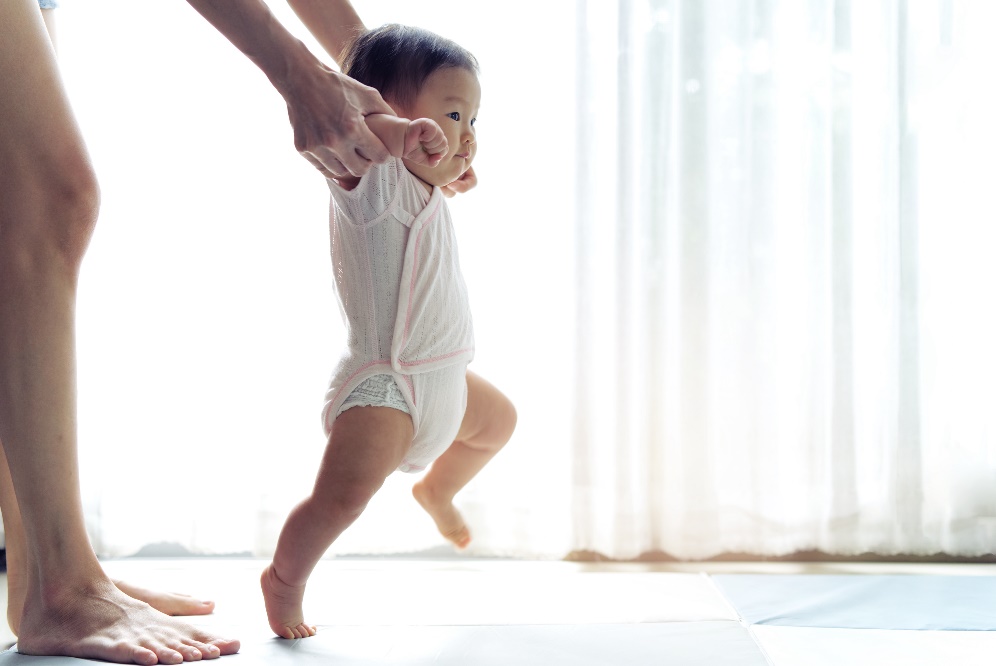 What TA would be helpful to you?
38
[Speaker Notes: ECTA State Contact: https://ectacenter.org/contact/state-assignments.asp
DaSy Liaison: https://dasycenter.org/technical-assistance/state-technical-assistance-liaisons/
SPP/APR Modules: https://dasycenter.org/spp-apr-basics-what-you-need-to-know/
SPP/APR Checklists & Tips: https://dasycenter.org/spp-apr-checklists-and-tips/]
Find out more at ectacenter.org & dasycenter.org